দৃষ্টি আকর্ষণ
সম্মানিত শিক্ষকবৃন্দ  প্রতি স্লাইডের নিচে পাঠটি কিভাবে শ্রেণিকক্ষে উপস্থাপন করতে হবে তার প্রয়োজনীয় নির্দেশনা স্লাইডের নিচে Note আকারে দেয়া আছে । পাঠটি উপস্থাপনের আগে পাঠ্যপুস্তকের সংশ্লিষ্ট পাঠের সাথে মিলিয়ে নিতে অনুরোধ করা হলো । 
F5 চেপে উপস্থাপন শুরু করা যেতে পারে । তাহলে Hide slide show করবে না । 
পাশাপাশি আপনাদের নিজস্ব চিন্তা-চেতনা দ্বারা পাঠ উপস্থাপন আরও বেশি ফলপ্রসূ করতে পারবেন বলে আশা করছি ।
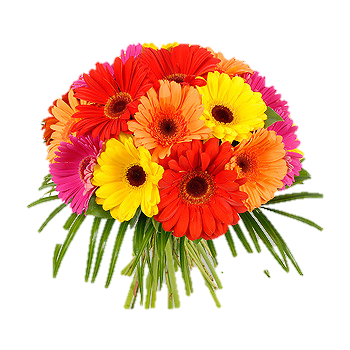 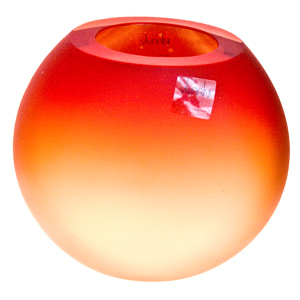 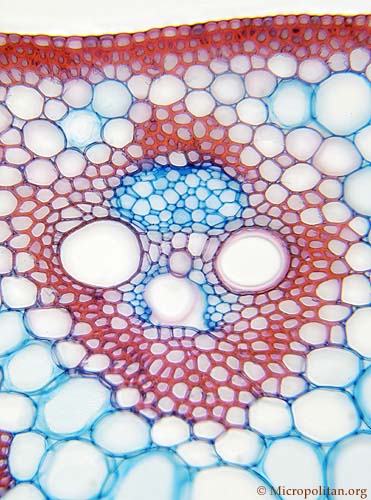 শুভেচ্ছা সবাইকে
পরিচিতি
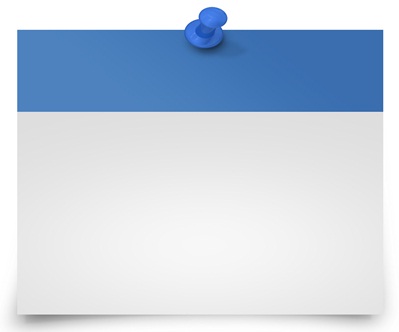 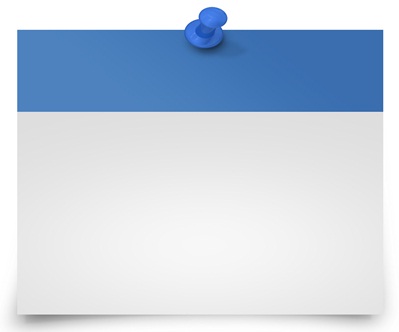 জীববিজ্ঞান
নবম শ্রেণি
২য় অধ্যায় 
সময় : ৪5 মিনিট
আফরোজা নাসরীন সুলতানা 
         সহকারী শিক্ষক
রংপুর জিলা স্কুল, রংপুর ।
ক চিত্রের কোষগুলো যদি সরল হয় তবে খ চিত্রের কোষগুলো কেমন  ?
ক ও খ চিত্রের কোষগুলো দেখতে কী একরকম ?
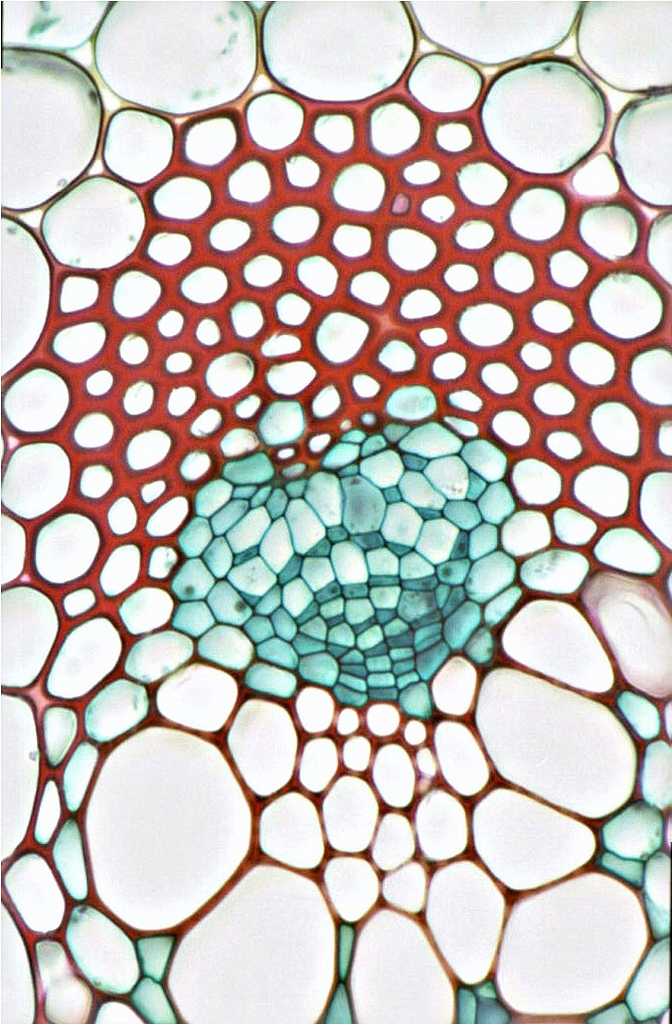 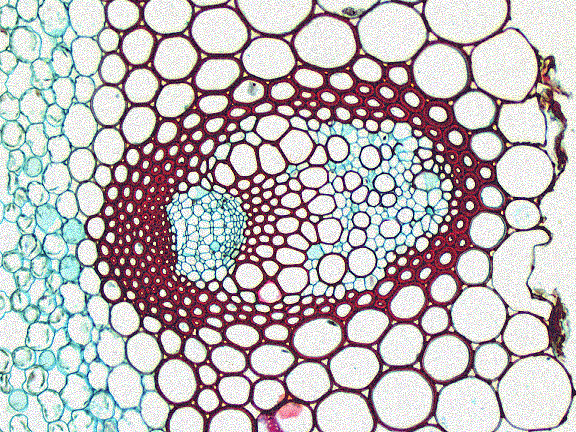 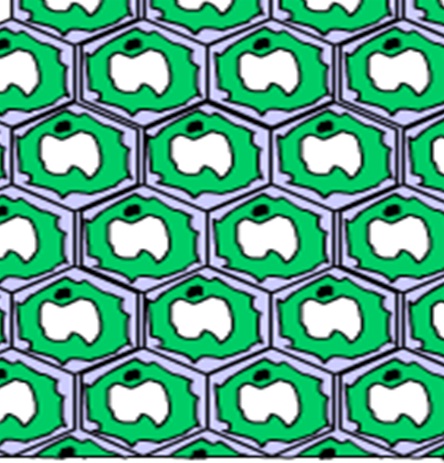 জটিল টিস্যু
ক
খ
[Speaker Notes: পাঠ শিরোনাম বের করার জন্য ছোট ছোট প্রশ্ন করা যেতে পারে ।আজ আমরা পড়ব জটিল টিস্যু । আজকের পাঠের মানসিক পরিবেশ তৈরির  চেষ্টা করা হয়েছে। তবে বিষয় শিক্ষক  ভিন্ন উপায়ে ও এ  কাজটি করতে পারেন।]
শিখনফল
এ পাঠ শেষে শিক্ষার্থীরা ---
1.জটিল টিস্যুর কী তা ব্যাখ্যা করতে পারবে।
2.জটিল টিস্যুর প্রকারভেদ করতে পারবে ।
3.জাইলেম টিস্যু ব্যাখ্যা করতে পারবে ।
চিত্রের কোষগুলো কী একই প্রকারের কোষ  ?
ক চিত্রে স্থায়ী টিস্যু ও ভাজক টিস্যুর অবস্থান দেখাও ?
জটিল টিস্যু কী ?
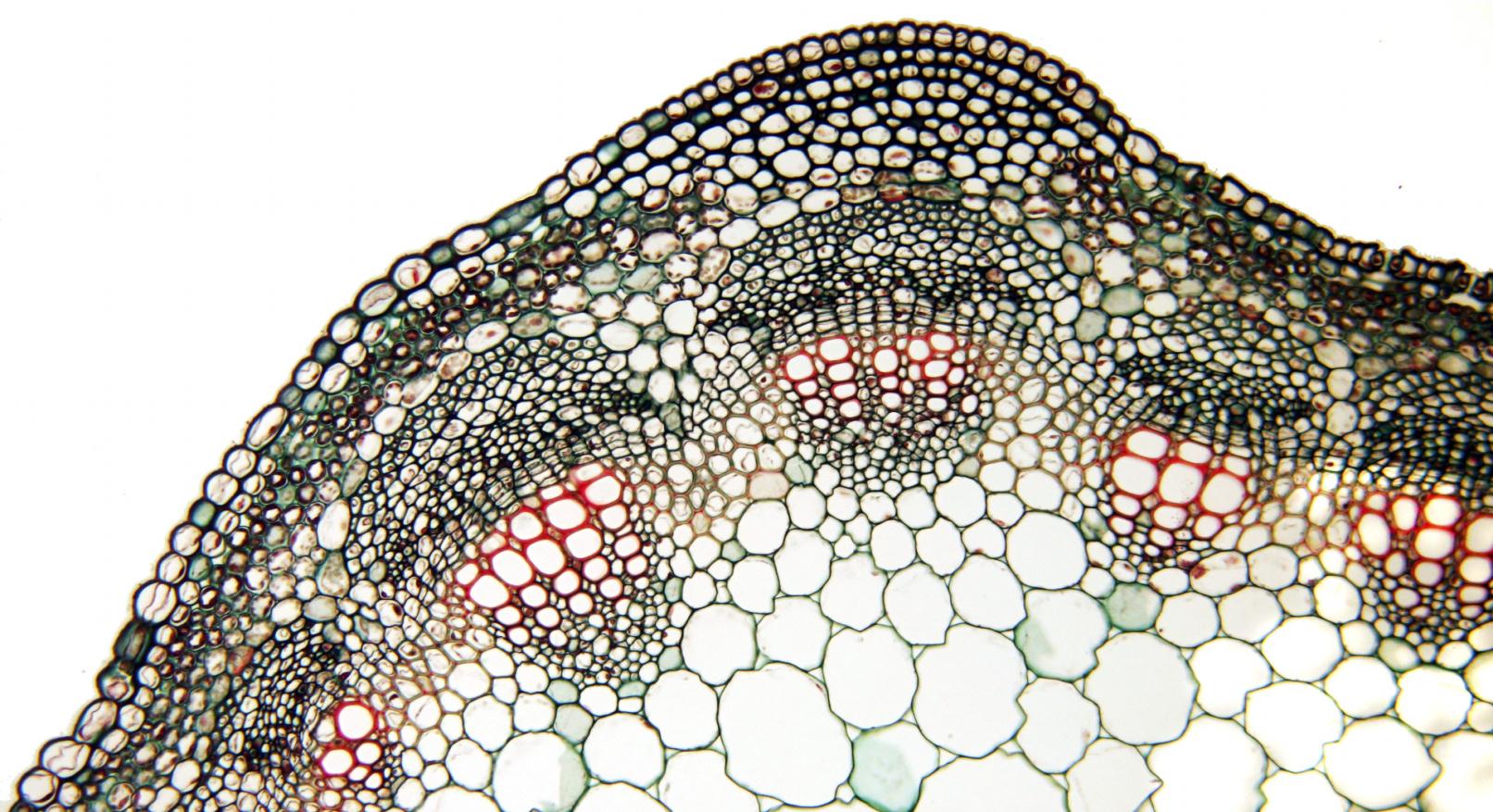 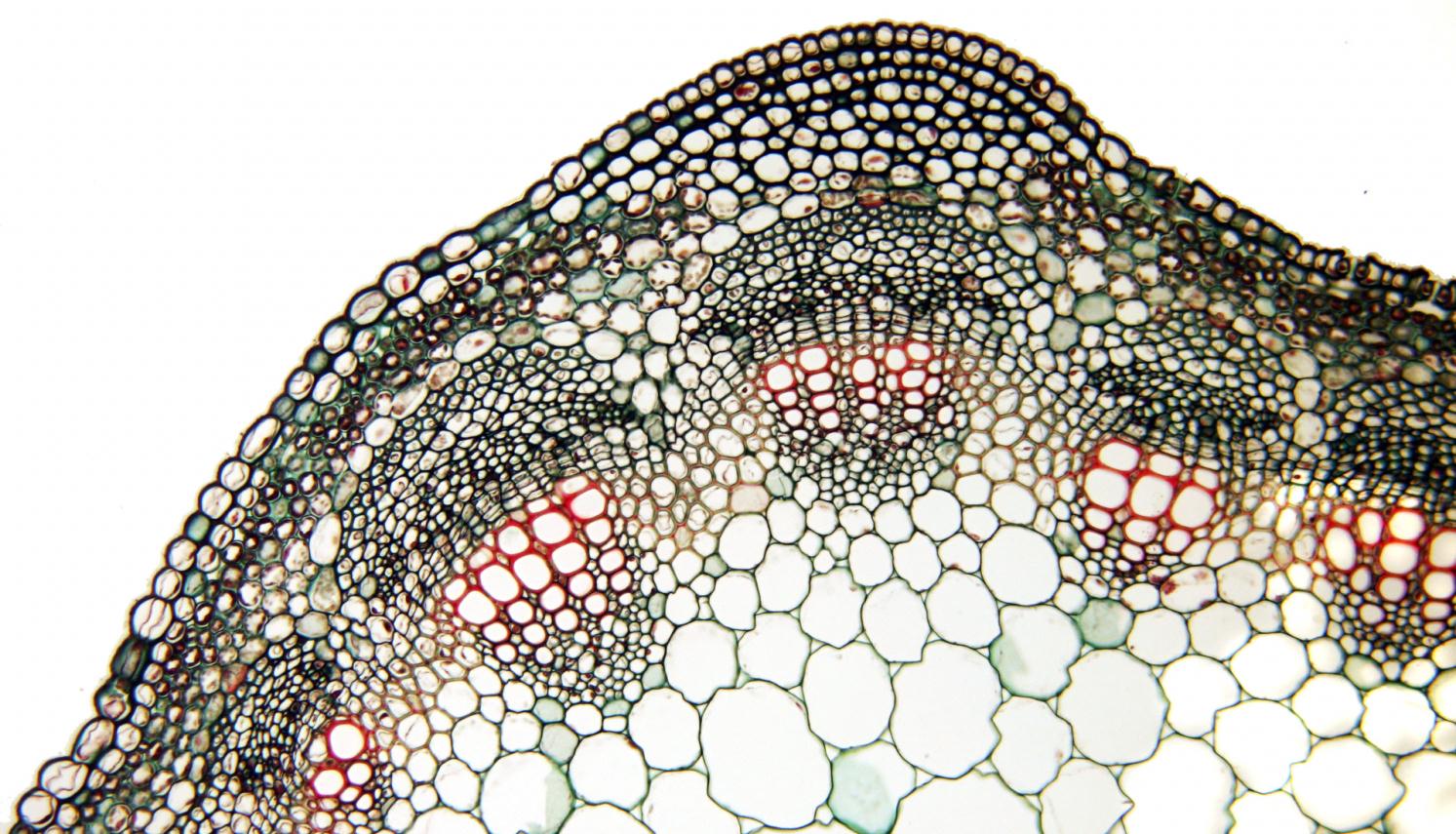 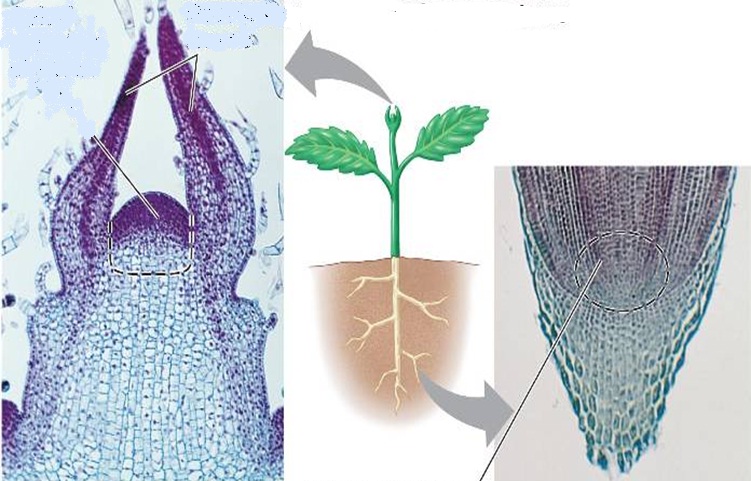 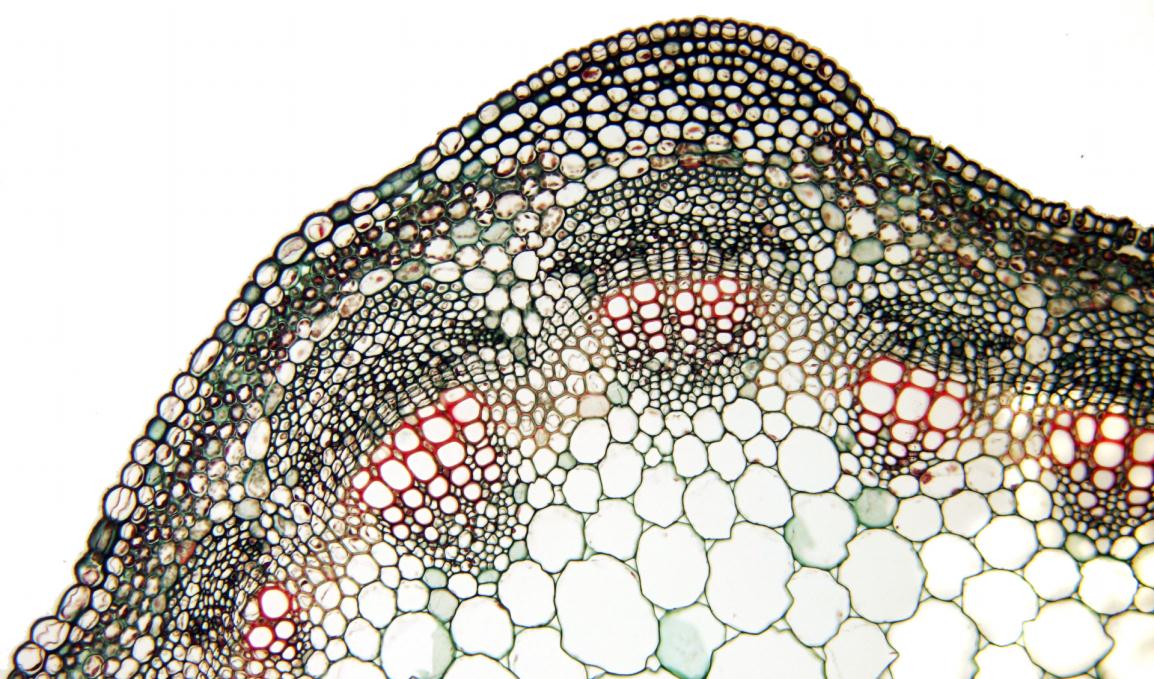 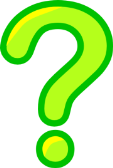 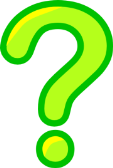 বিভিন্ন প্রকারের কোষের সমন্বয়ে যে স্থায়ী টিস্যু গঠিত হয় ।তাই জটিল টিস্যু ।
[Speaker Notes: আজকের পাঠের প্রথম শিখনফল অর্জনের উদ্দেশ্যে এই স্লাইডটি প্রদর্শন করা হয়েছে শ্রেণিতে উপস্থাপনের সময়  স্লাইডে উল্লেখিত প্রশ্নগুলো মুছে দিয়ে আপনার নিজের মতো করে প্রশ্ন করতে পারেন । বিষয় শিক্ষক অন্য কোন যুক্তিযুক্ত উপায়েও এ কাজটি করতে পারেন।]
চিত্র দুটিতে কত ধরণের জটিলটিস্যু দেখতে পাচ্ছ  ?
জটিল টিস্যু কত প্রকার ?
তবে উদ্ভিদে পানি/খাদ্য পরিবহণের কাজটি করছে কোন ধরণের টিস্যু  ?
চিত্রে কী দেখছ ?
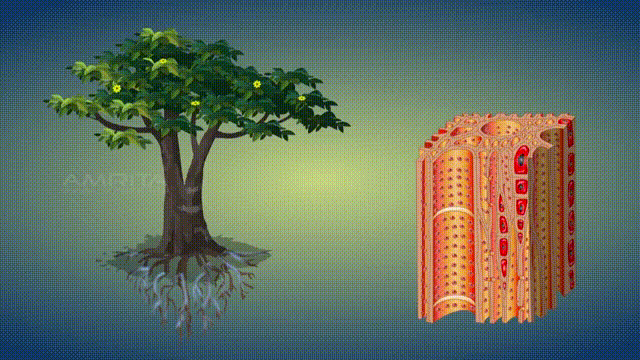 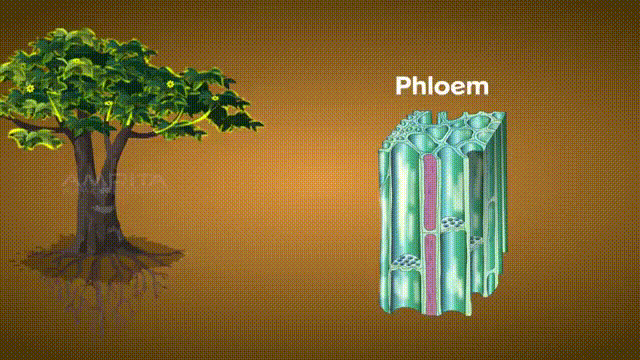 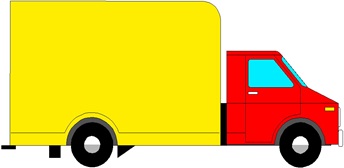 পণ্যবাহী ট্রাক
জাইলেম
দুই ধরণের
দুই প্রকার
ফ্লোয়েম
ট্রাক পণ্য পরিবহণ করছে
জটিল টিস্যু
[Speaker Notes: আজকের পাঠের দ্বিতীয় শিখনফল অর্জনের উদ্দেশ্যে এই স্লাইডটি প্রদর্শন করা হয়েছে শ্রেণিতে উপস্থাপনের সময়  স্লাইডে উল্লেখিত প্রশ্নগুলো মুছে দিয়ে আপনার নিজের মতো করে প্রশ্ন করতে পারেন । বিষয় শিক্ষক অন্য কোন যুক্তিযুক্ত উপায়েও এ কাজটি করতে পারেন।]
চিত্রে কী দেখতে পারছ  ?
এই প্রস্থচ্ছেদে কোন কোন অংশ দেখতে পারছ ?
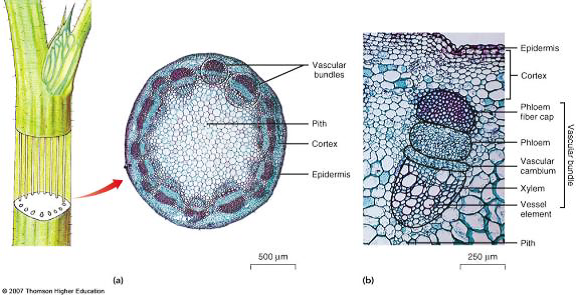 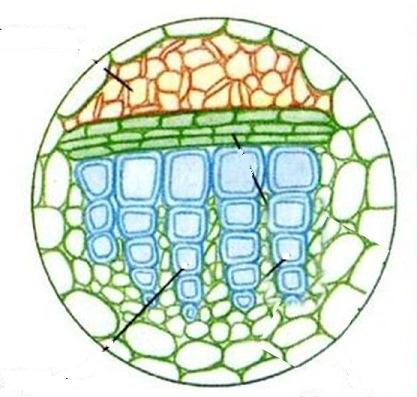 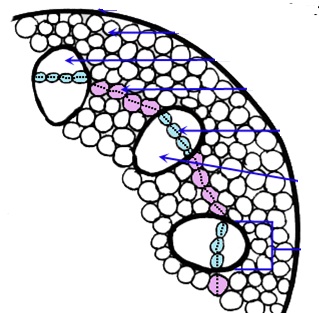 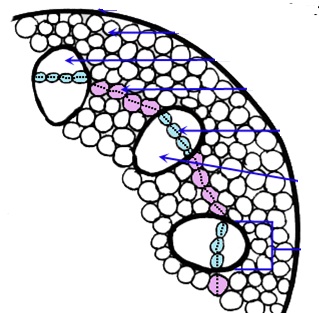 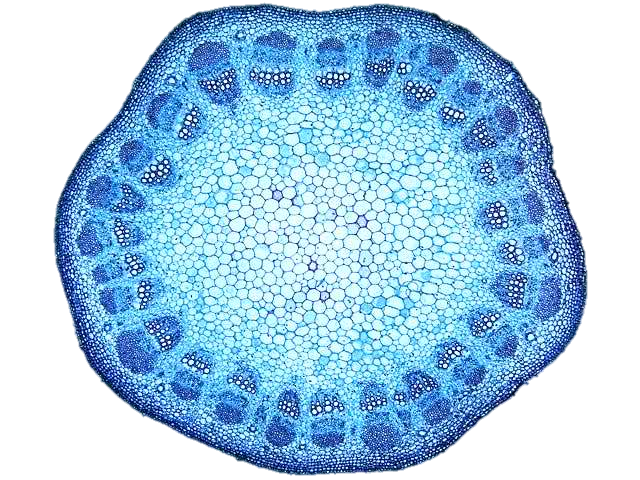 প্রোক্যম্বিয়াম
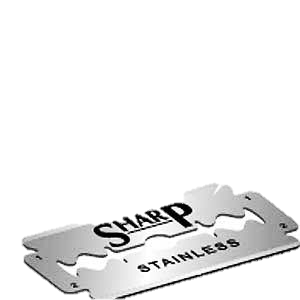 কান্ডের প্রস্থচ্ছেদ
[Speaker Notes: শিক্ষক কান্ডের প্রস্থচ্ছেদ করে শিক্ষার্থীদের দেখাবেন এবং  কান্ডের প্রস্থচ্ছেদে ক্যম্বিয়াম ,জাইলেম –মেটা জাইলেম ,প্রোটোজাইলেম অবস্থান অণুবীক্ষণ যন্ত্রে দেখাবেন প্রয়োজনে ব্যাখ্যা করবেন  ।]
ট্রাকিড কোন কোন উদ্ভিদে দেখতে পাওয়া যায় ?
ট্রাকিড দেখতে কেমন ?
কোষগুলোর নাম কী তোমরা বলতে পারবে ?
জাইলেম টিস্যুতে  কত ধরণের কোষ থাকে ?
ট্রাকিড এর কোষপ্রাচীরের পুরুত্ব এমন কেন ?
চিত্র দেখে বল ট্রাকিডের কাজ কী কী  ?
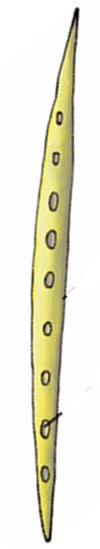 জাইলেম ফাইবার
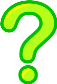 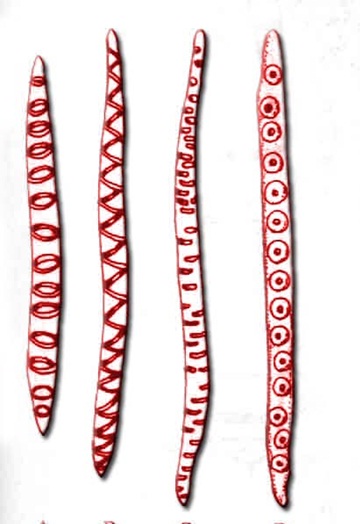 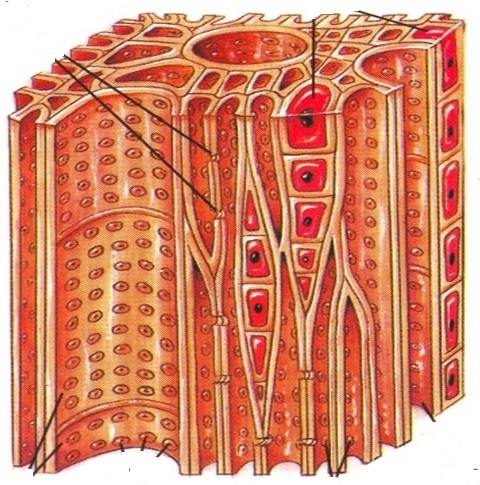 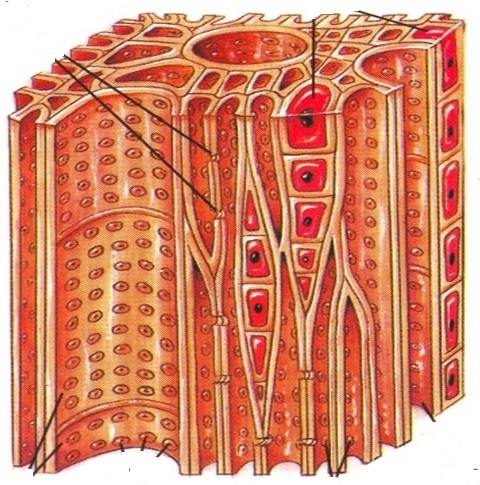 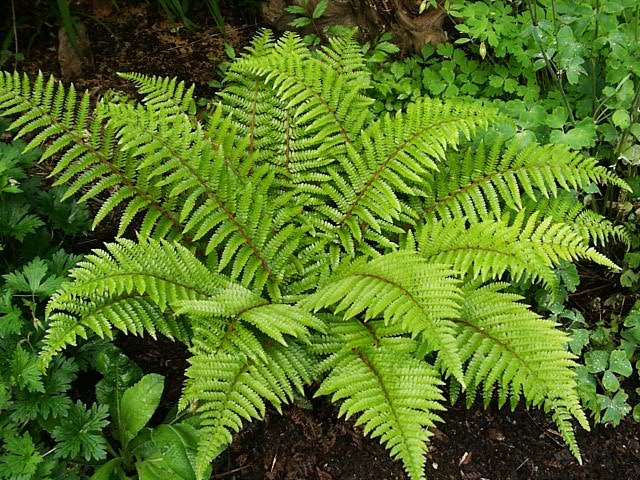 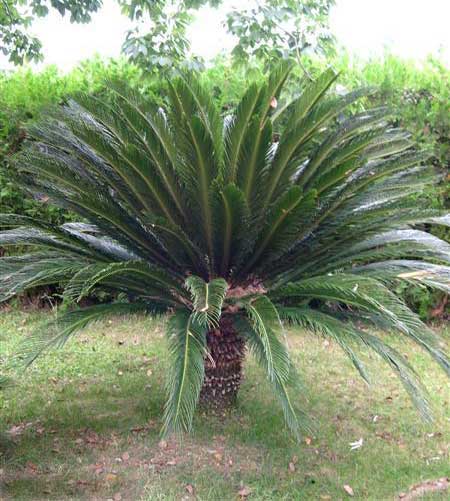 জাইলেম প্যারেনকাইমা
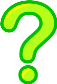 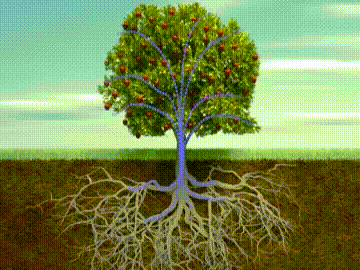 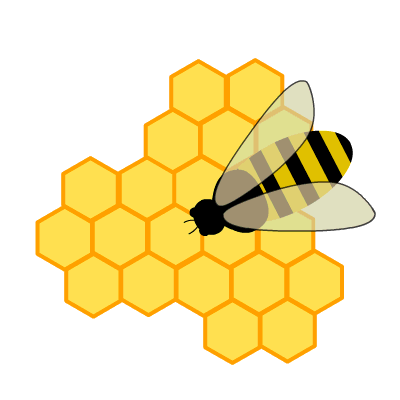 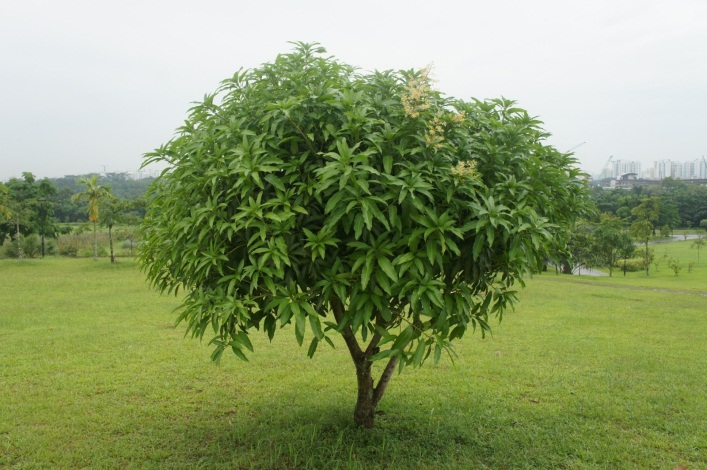 ট্রাকিড
ট্রাকিড
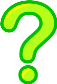 ভেসেল
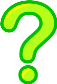 চার ধরণের
কোষরস পরিবহণ ,দৃঢ়তা প্রদান ও খাদ্য সঞ্চয়
প্রাচীরে লিগনিন জমে পুরু হয় ,এই পুরুত্ব কয়েক ধরণের হয় ।যেমন বলয়াকার,সর্পিলাকার,মইয়াকার,কুপাকার
ট্রাকিড কোষ লম্বা,প্রান্তদ্বয় সরু ও সুচালো
চিত্র দেখে বল ভেসেলের কাজ ?
চিত্র দেখে বল ভেসেল দেখতে কেমন ?
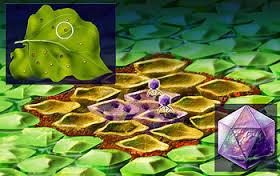 ভেসেল কোন ধরণের উদ্ভিদে দেখতে পাওয়া যায় ?
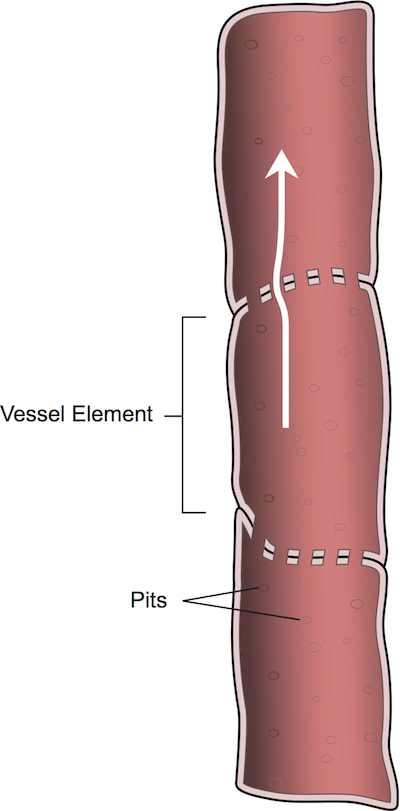 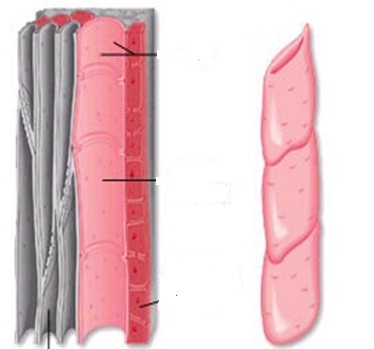 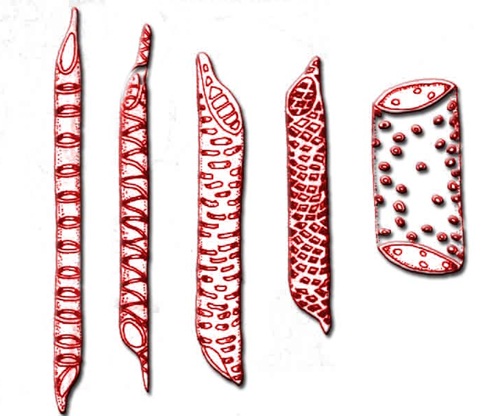 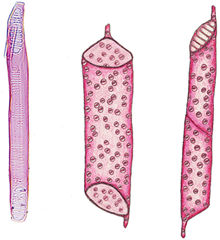 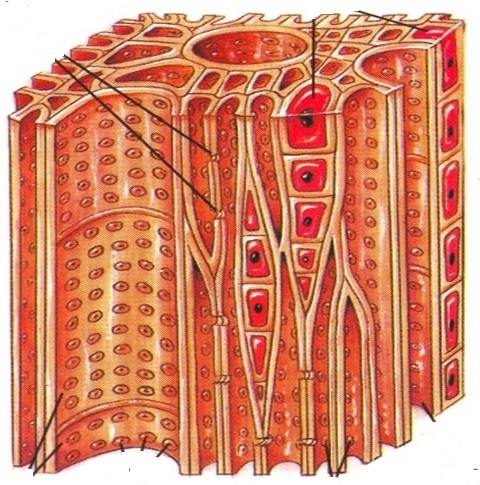 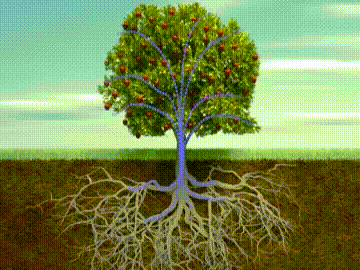 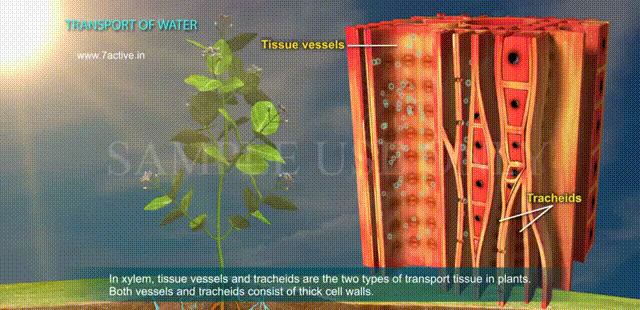 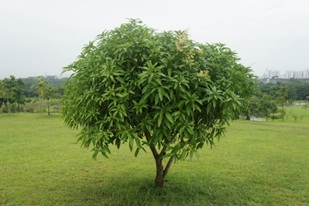 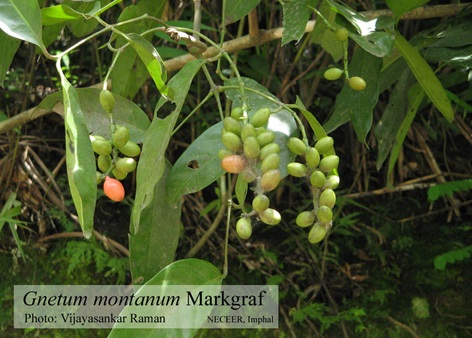 ভেসেল
ভেসেলের প্রাচীরও ট্রাকিডের মত বিভিন্নভাবে পুরু হয় ।
পানি পরিবহণ ও দৃঢ়তা প্রদান
কোষগুলো খাট চোঙ্গের মত
চিত্র দেখে বল জাইলেম প্যারেনকাইমা দেখতে কেমন ?
জাইলেম প্যারেনকাইমার কাজ ?
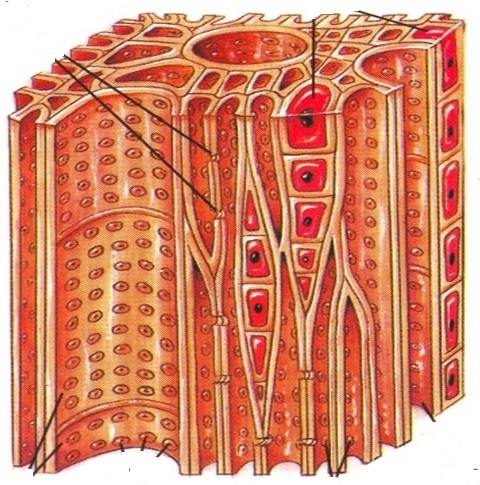 ভিডিওটি দেখি
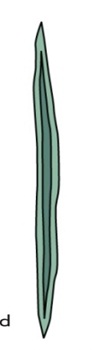 জাইলেম প্যারেনকাইমা
জোড়ায় কাজ
সময়: ৬ মি.
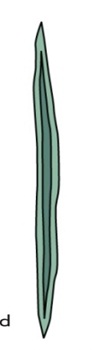 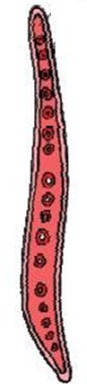 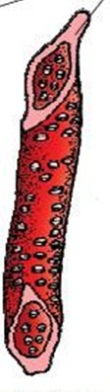 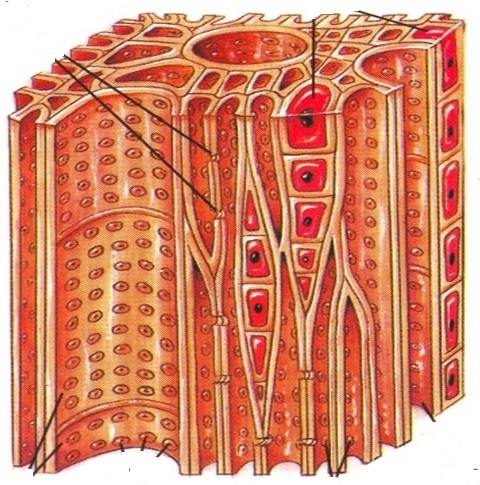 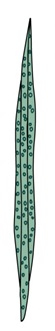 মূল্যায়ন
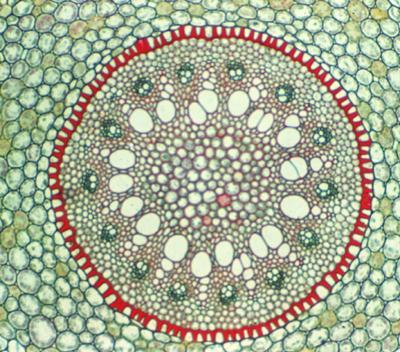 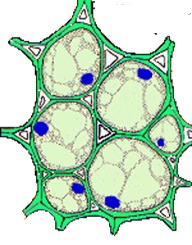 ২। চিত্রের কোষটি –
I.কোষরস পরিবহণ করে II.খাদ্য তৈরি করে III.অংগকে দৃঢ়তা দান করে
খ
ক
কোনটি সঠিক ?
১।ক ও খ চিত্রের কোনটি জটিল টিস্যু?
খ.I,III
ঘ.I,II,III
ক.I,II
গ,II,III
২।কেন ক চিত্রের টিস্যুকে জটিল টিস্যু বলা হচ্ছে ?
বাড়ির কাজ
আজকের আলোচিত টিস্যু জীব জগতে বেঁচে থাকার জন্য অপরিহার্য  -বিশ্লেষণ কর ।
গুরুত্বপূর্ণ  শব্দসমূহ
প্রোটোজাইলেম 
মেটাজাইলেম 
ট্রাকিড 
ভেসেল 
জাইলেম প্যারেনকাইমা
জাইলেম ফাইবার
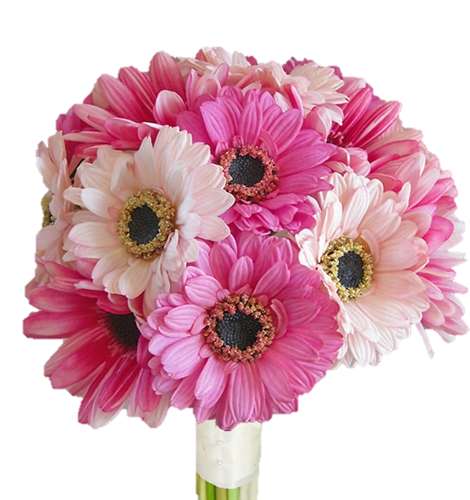 ধন্যবাদ
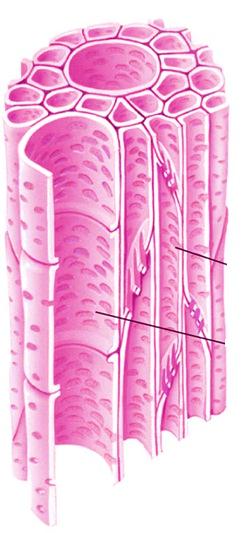 কৃতজ্ঞতা স্বীকার
শিক্ষা মন্ত্রণালয়, মাউশি, এনসিটিবি ও এটুআই-এর সংশ্লিষ্ট কর্মকর্তাবৃন্দ
এবং 
কন্টেন্ট সম্পাদক হিসেবে যাঁর নির্দেশনা, পরামর্শ ও তত্ত্বাবধানে এই মডেল কন্টেন্ট সমৃদ্ধ হয়েছে তিনি হলেন-
জনাব সামসুদ্দিন আহমেদ তালুকদার, শিক্ষক প্রশিক্ষক , টিটিসি,কুমিল্লা